RYBY
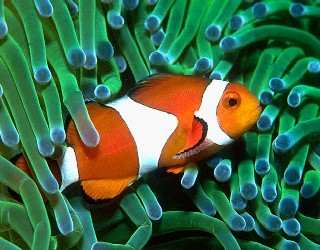 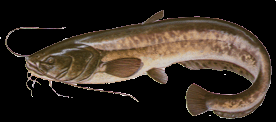 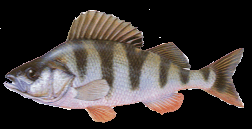 RYBY
zmiennocieplne kręgowce wodne. Niezwykle zróżnicowane pod względem budowy zewnętrznej i wewnętrznej, ubarwienia oraz przystosowania do warunków środowiska. 
stanowią najliczniejszą grupę - ponad połowę - współcześnie żyjących kręgowców. Na świecie znanych jest blisko 30 tys., a w Polsce około 120 gatunków żyjących współcześnie. Są najstarszymi kręgowcami świata.
Przystosowania ryb do życia w wodzie
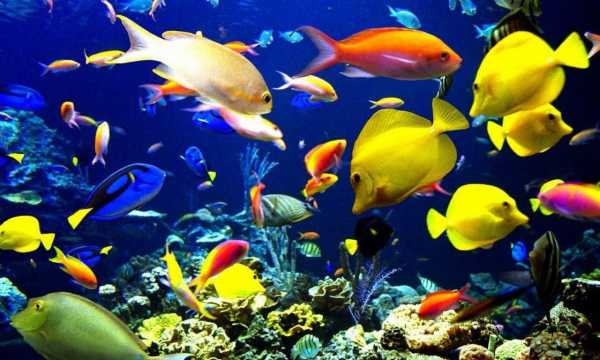 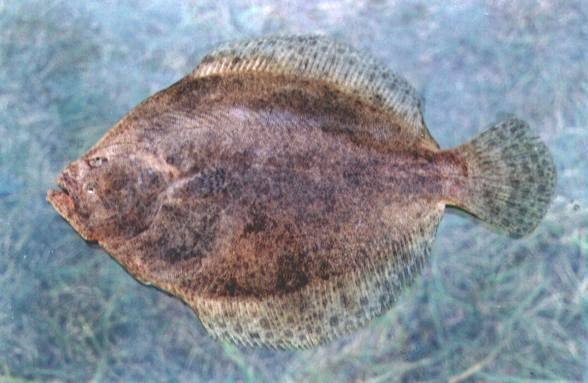 Zróżnicowanie kształtów ryb
Opływowy kształt ciała
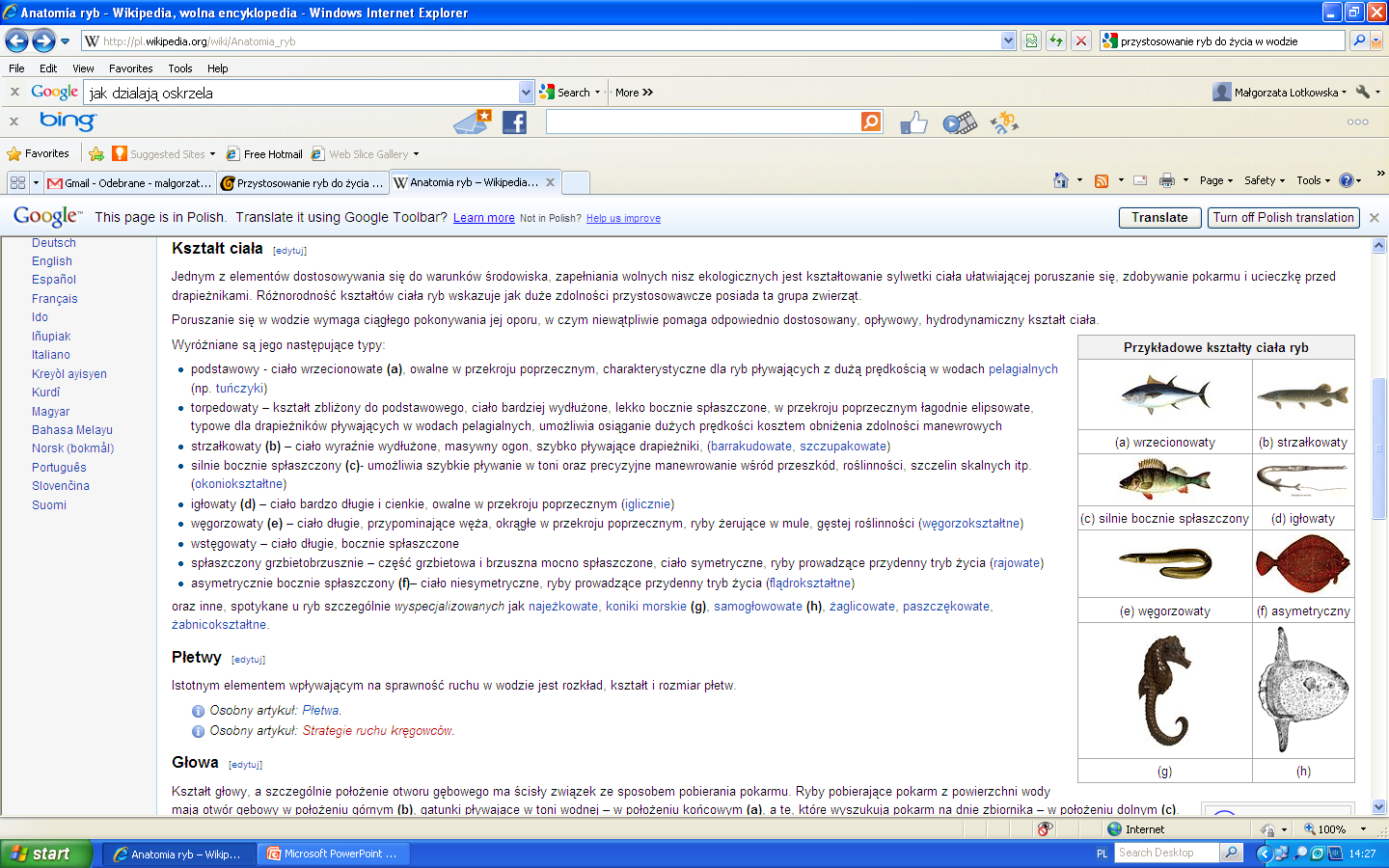 ciało wrzecionowate (a), owalne w przekroju poprzecznym, charakterystyczne dla ryb pływających z dużą prędkością w wodach otwartych mórz i oceanów (np. tuńczyki)
strzałkowaty (b) – ciało wyraźnie wydłużone, masywny ogon, szybko pływające drapieżniki, (barrakudowate, szczupakowate)
silnie bocznie spłaszczony (c)- umożliwia szybkie pływanie w toni oraz precyzyjne manewrowanie wśród przeszkód, roślinności, szczelin skalnych itp. (okoniokształtne)
igłowaty (d) – ciało bardzo długie i cienkie, owalne w przekroju poprzecznym (iglicznie)
węgorzowaty (e) – ciało długie, przypominające węża, okrągłe w przekroju poprzecznym, ryby żerujące w mule, gęstej roślinności (węgorzokształtne)
asymetrycznie bocznie spłaszczony (f)– ciało niesymetryczne, ryby prowadzące przydenny tryb życia (flądrokształtne)
oraz inne, spotykane u ryb szczególnie wyspecjalizowanych jak, koniki morskie (g), samogłowowate (h).
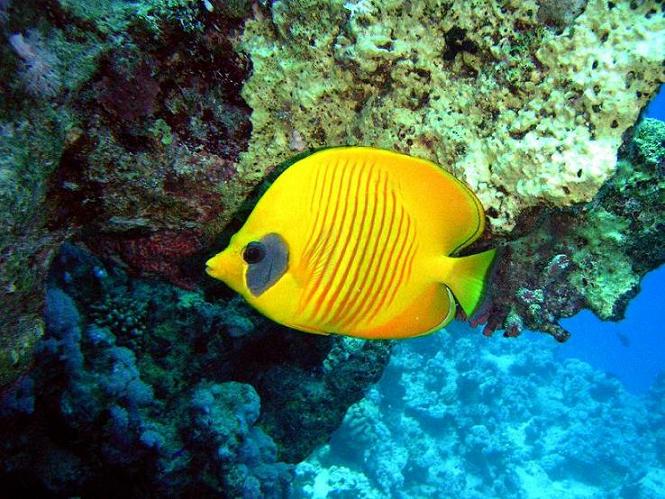 Skóra pokryta łuskami (mimetyzm) i gruczołami śluzowymi (tarcie)
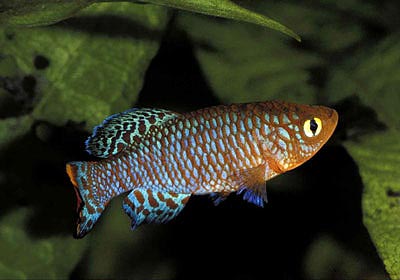 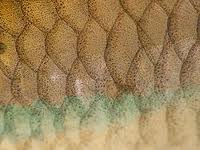 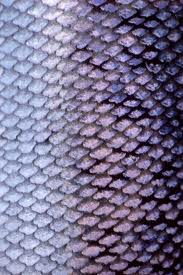 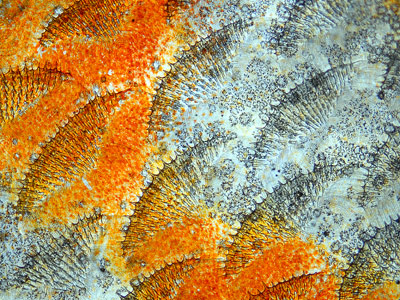 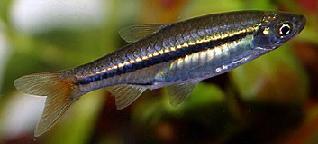 Linia boczna – narząd zmysłu
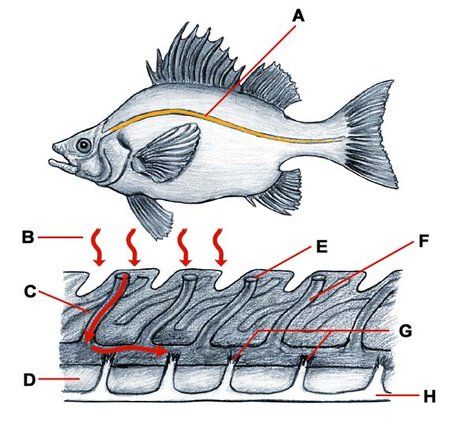 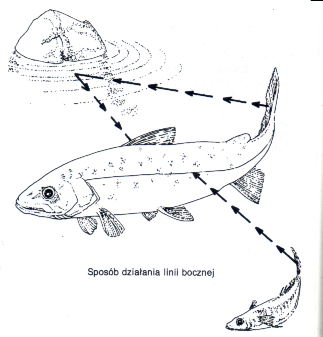 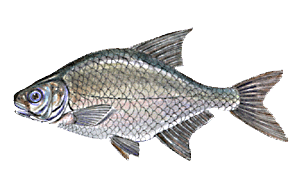 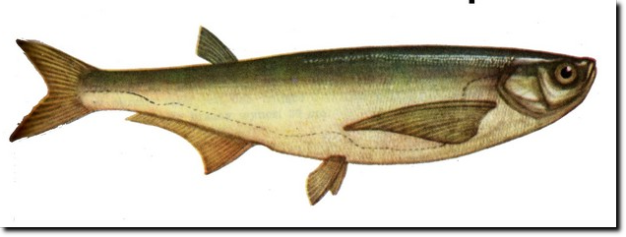 Płetwy
płetwy umożliwaiają sprawny ruch w wodzie 
płetwy parzyste - piersiowe i brzuszne steruja ciałem i utrzymują równowagę, pozwalają na pływanie do przodu i do tyłu oraz zatrzymywanie się w toni wodnej ; 
płetwy nieparzyste - grzbietowa, ogonowa, odbytowa umożliwiają prawidłowe położenie ciała, płetwa ogonowa wraz z końcowym odcinkiem ciała wyginającym się na boki jest narządem napędowym umożliwiającym ruch ciała do przodu.
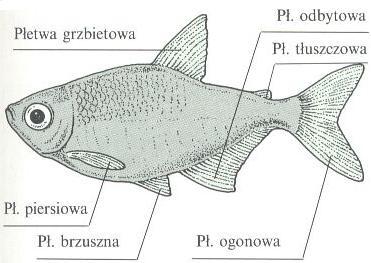 Oczy (brak powiek)
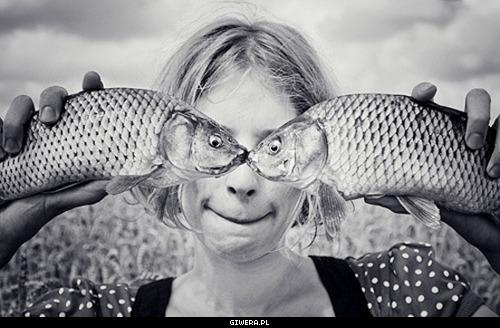 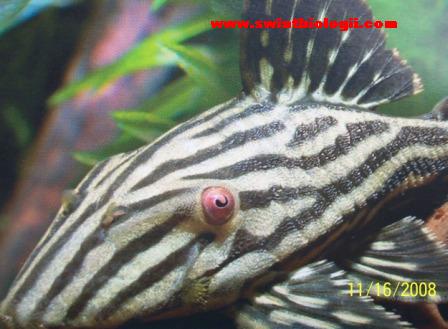 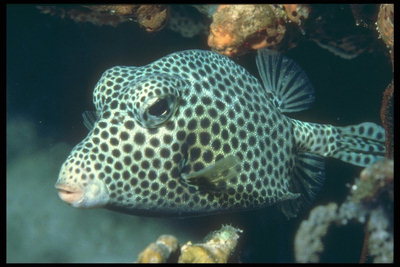 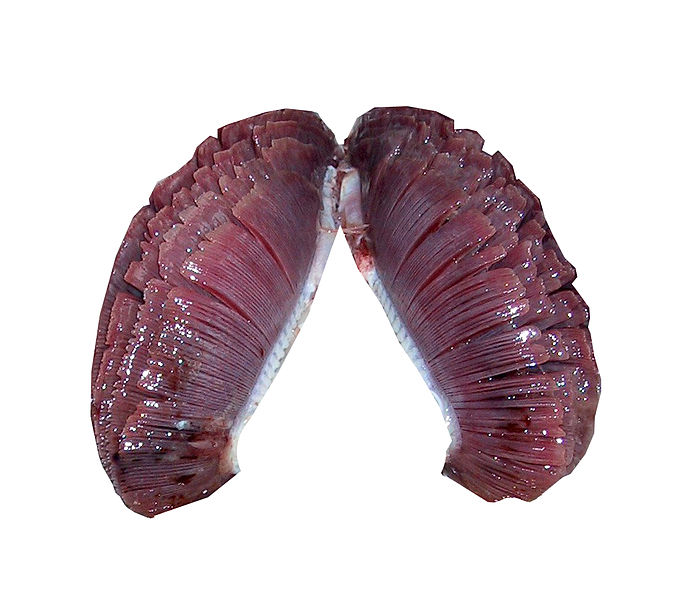 Skrzela
Skrzela
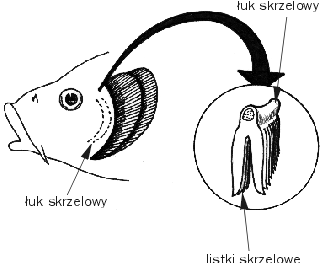 Jeśli wyjmiemy rybę z wody, skrzela przestają działać, pomimo dużej zawartości tlenu w powietrzu. Mokre listki skrzelowe ulegają sklejeniu, wówczas tracą powierzchnię wymiany gazowej.
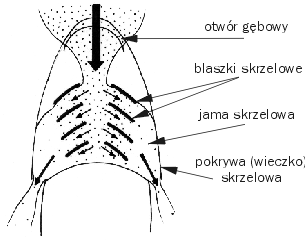 Pęcherz pławny
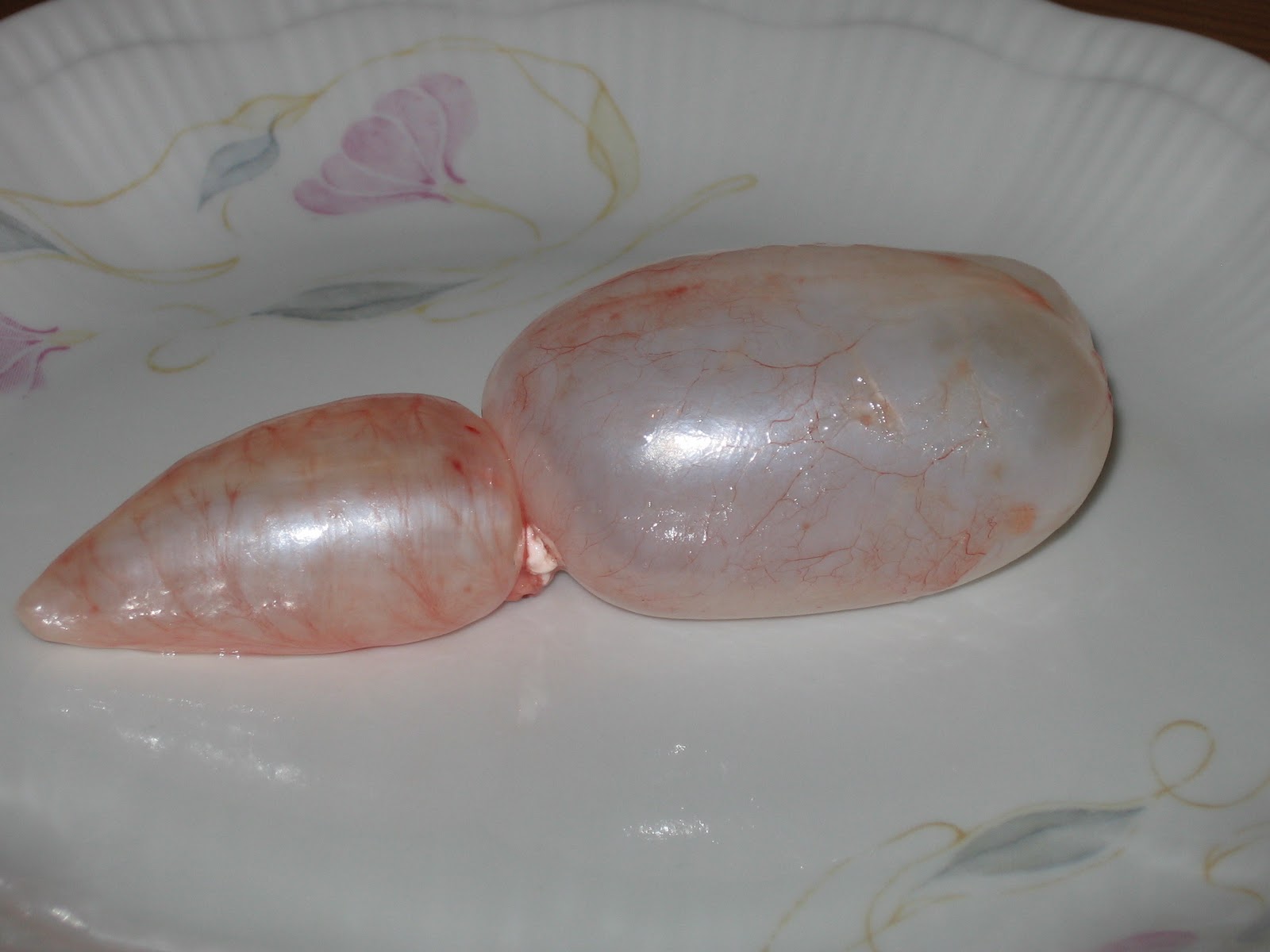 Pęcherz pławny (u ryb kostnoszkieletowych) zapewnia rybie utrzymanie równowagi, pęcherz jest cienkościennym workiem wypełnionym mieszaniną gazów (ok. 90% stanowi azot, reszta to tlen i dwutlenek węgla) zmiana wielkości pęcherza (regulowana ilością gazów) powoduje zmianę ciężaru ryby, dzięki temu ryba ma możliwość zmiany głębokości zanurzenia.
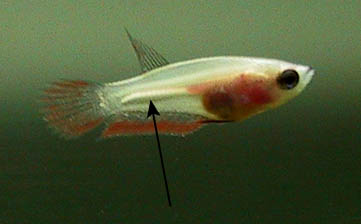 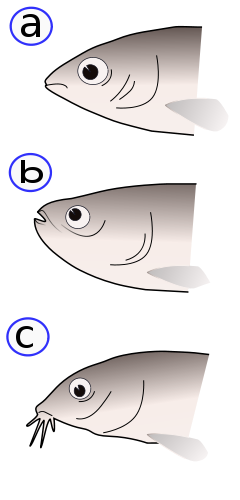 POŁOŻENIE GÓRNE - ryby pobierające pokarm z powierzchni wody 
POŁOŻENIE KOŃCOWE - ryby pływające w toni wodnej
POŁOŻENIE DOLNE - ryby wyszukujące pokarm na dnie zbiornika